111學年度新竹市國小團
到團服務
央團近期研發推廣的方向簡介
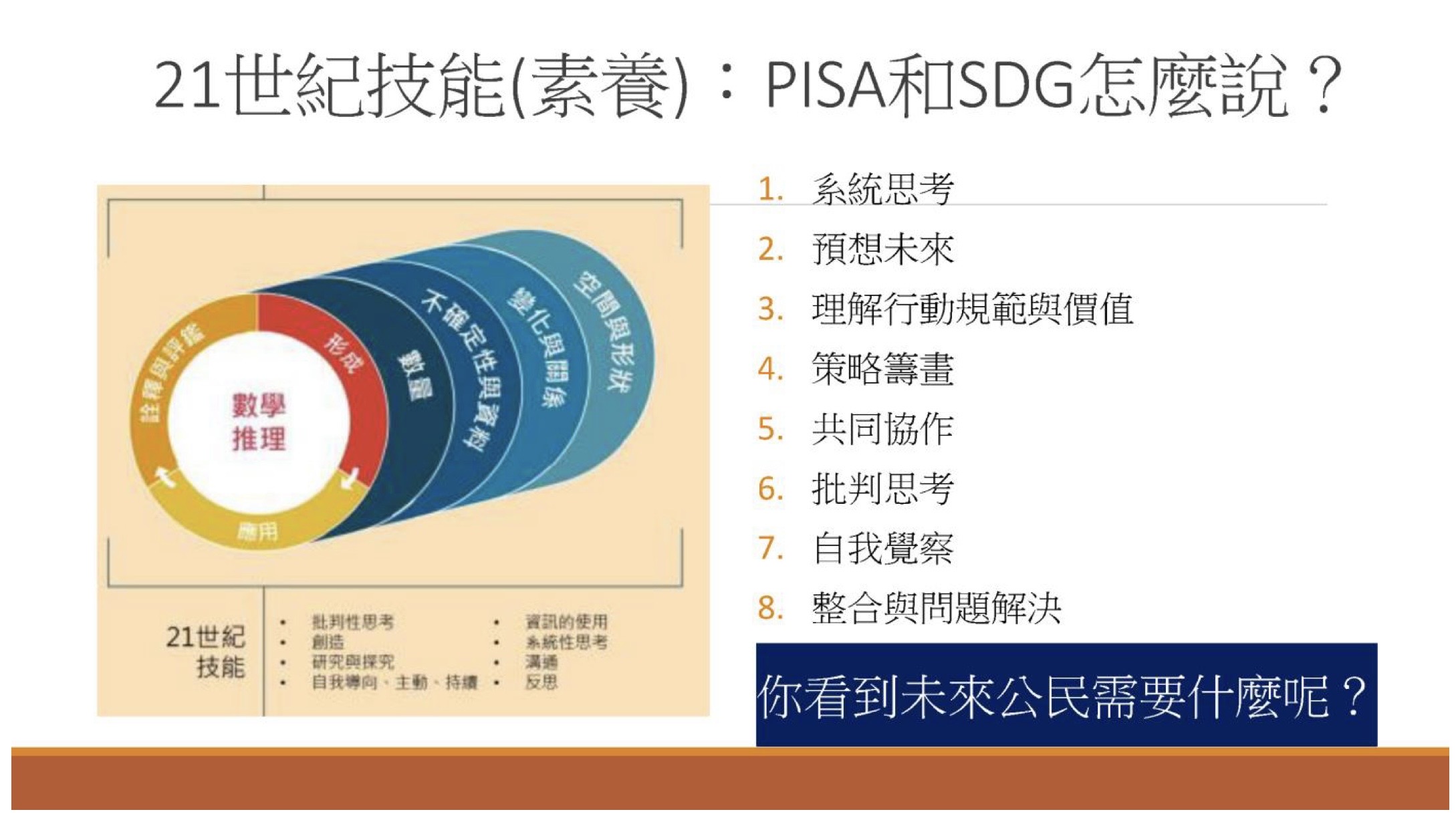 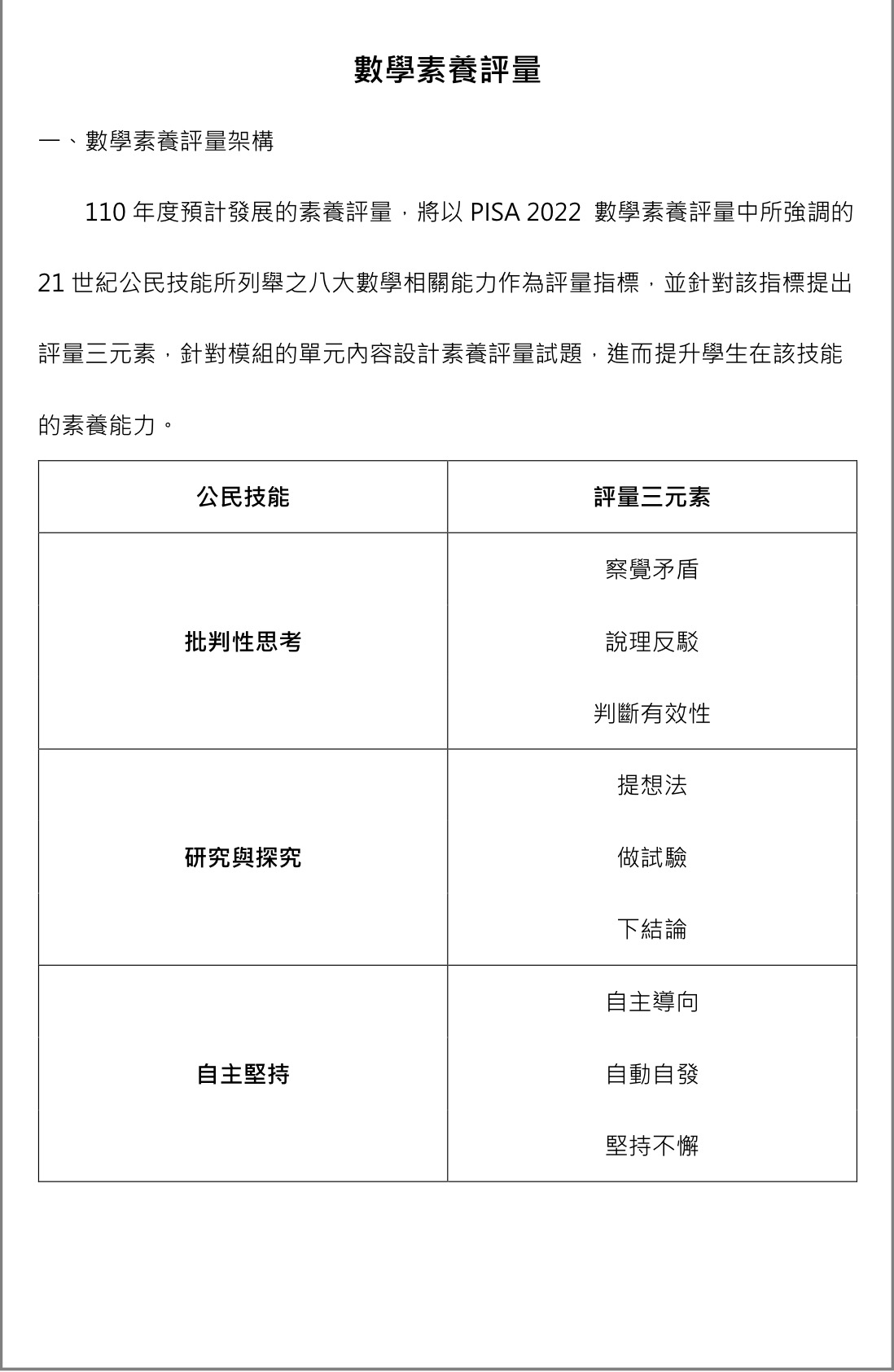 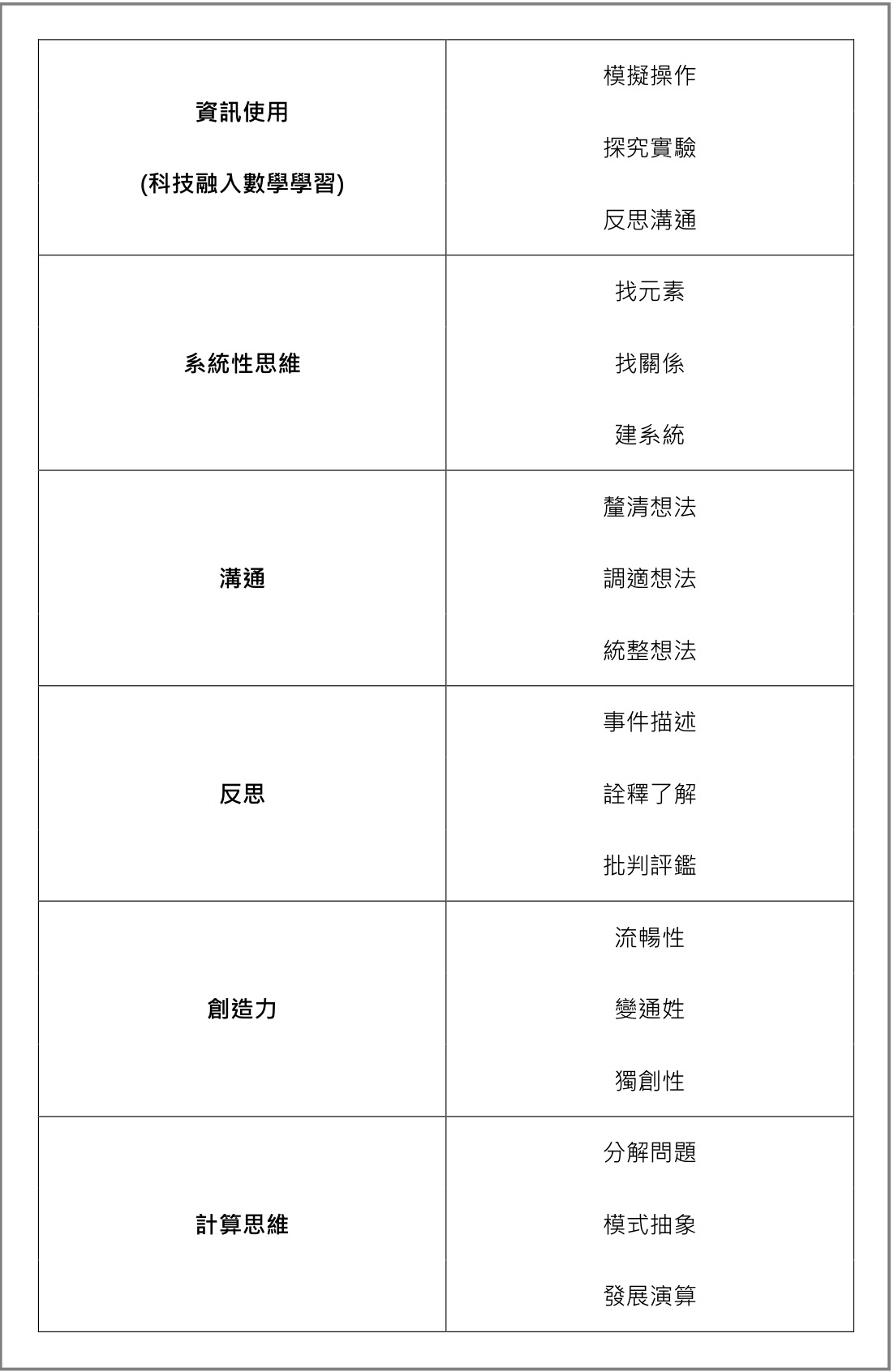 111年度素養微課程與評量研發審查中……
21世紀公民素養
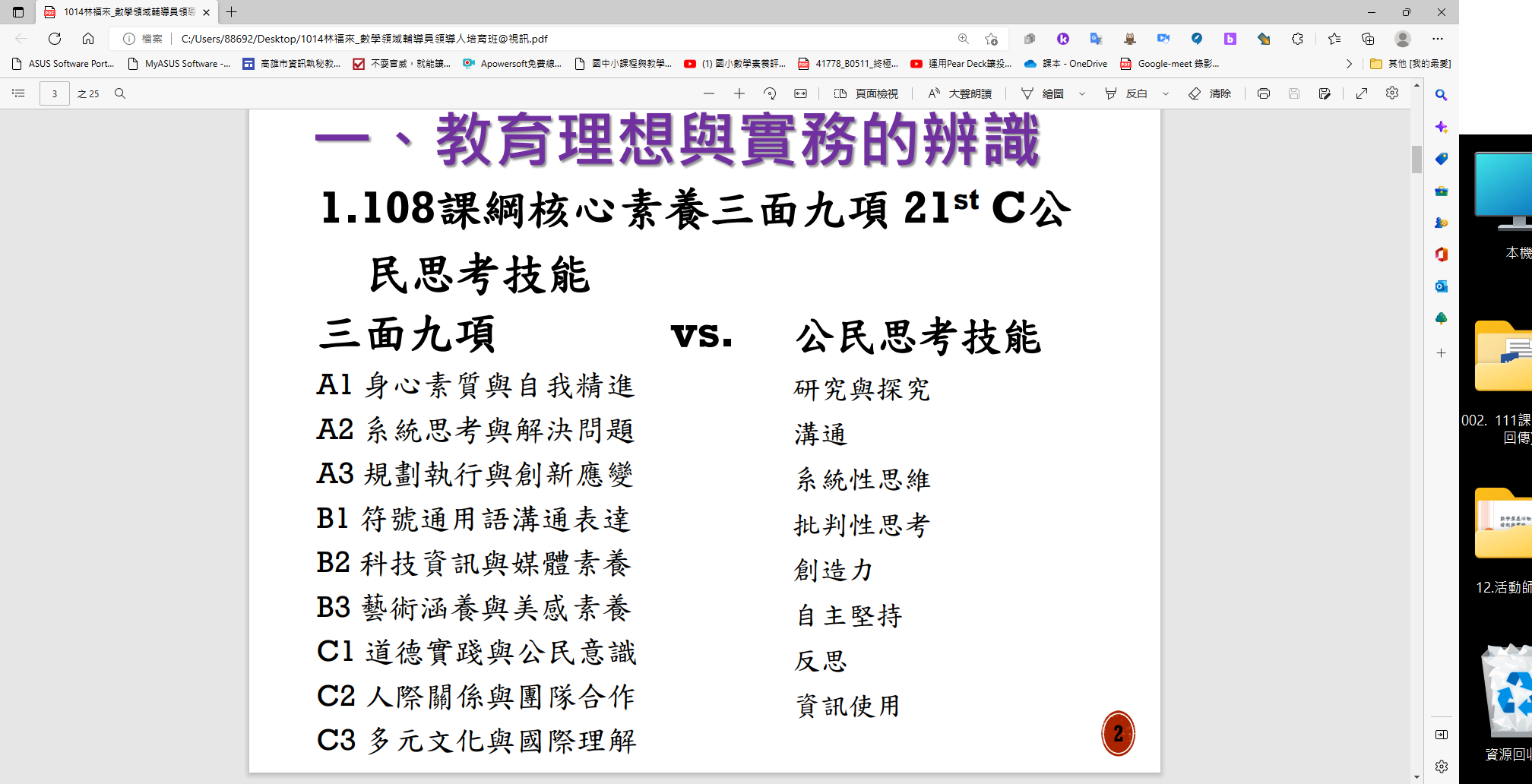 數學素養微課程界定與說明 
謝豐瑞整理 
素養微課程之界定： 「21 世紀數學素養微課程」是以一系列輕巧、簡短之微型活 動分散地融入正式課堂教學中，以達到培養學生 21 世紀思考技能之課程目的。 分散、輕巧、簡短、融入、有效是微型活動之要點，目的是讓教師在較無壓力的狀況下，願意執行這類活動，進而漸漸滲透入日常的教學，養成素養教學習慣。 

素養微課程目標： 微課程之目標乃於正式數學課堂中某些時段，安排數個輕巧、 簡短的微型活動以培養學生某單一或少量 21 世紀思考技能， 並促進教師發展 21 世紀數學素養的教學思維與技能。
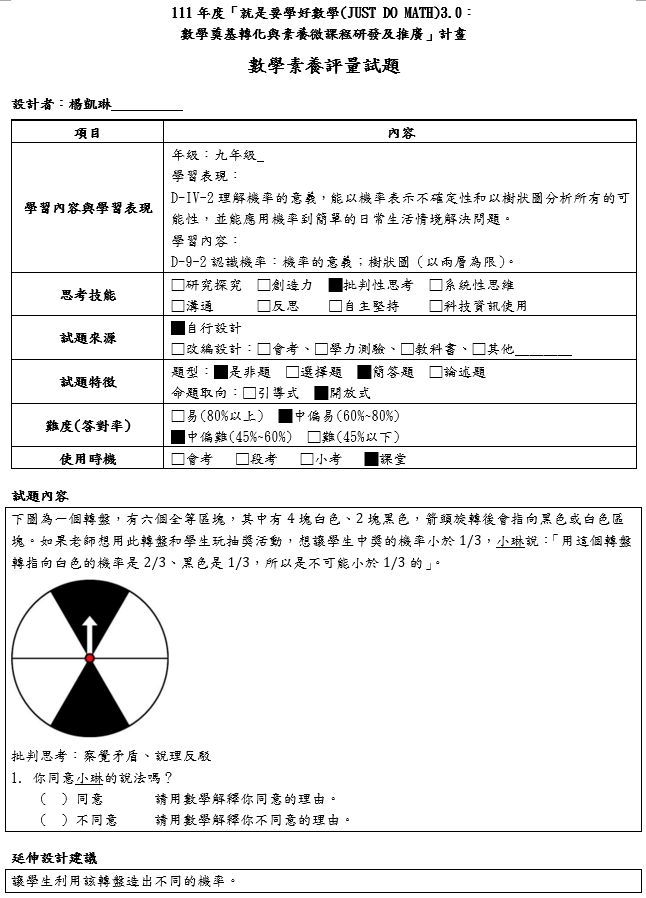 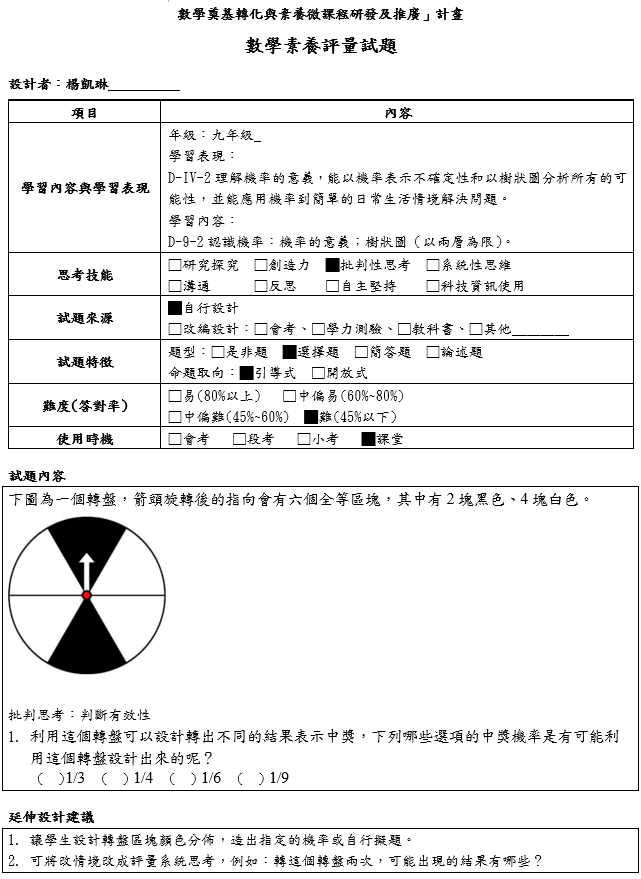 相關資源
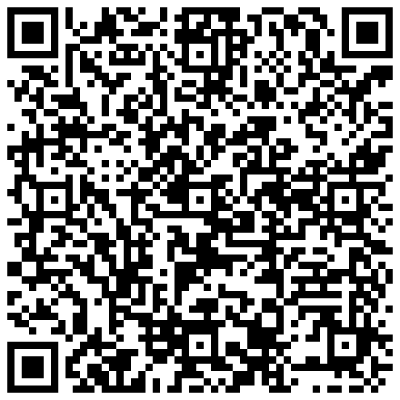 師大數教中心   官網搬新家～
https://www.ime.ntnu.edu.tw/
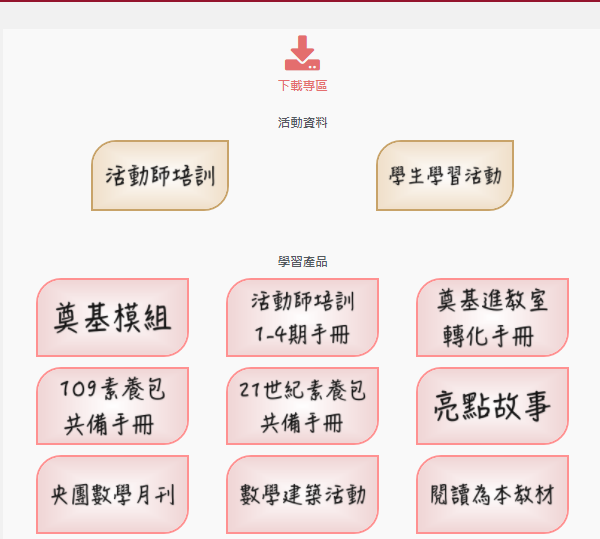 相關資源下載專區
https://www.ime.ntnu.edu.tw/
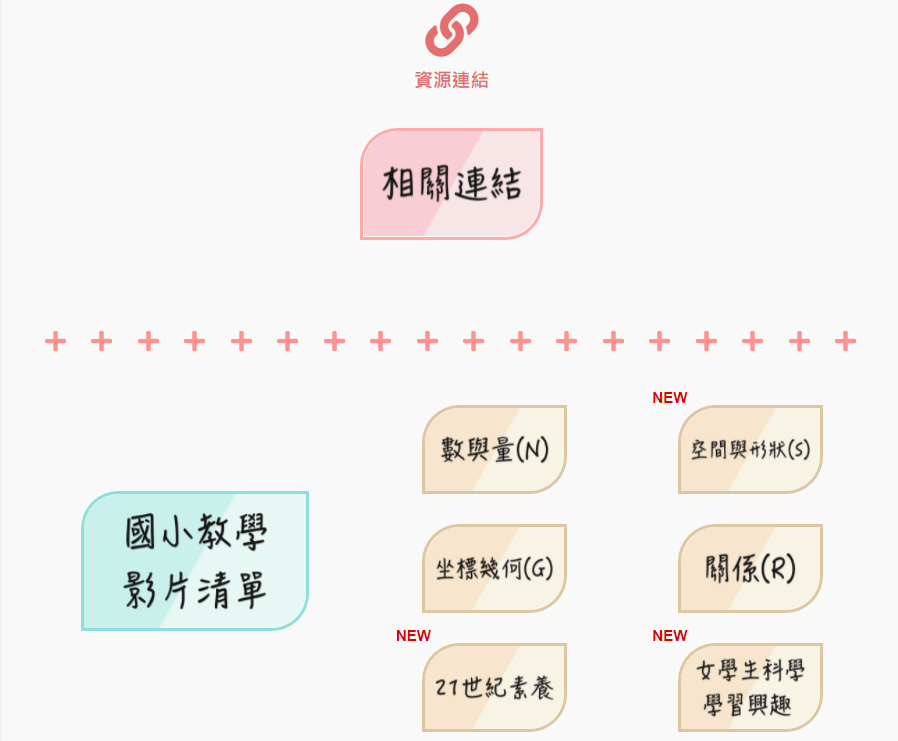 相關資源資源連結
https://www.ime.ntnu.edu.tw/
講師培訓：21世紀數學素養模組包                    (111.12.30師大分部)

教師培訓：109素養奠基包共備                    21世紀數學素養模組包共備                     四期活動師培訓(112.1.14桃園)
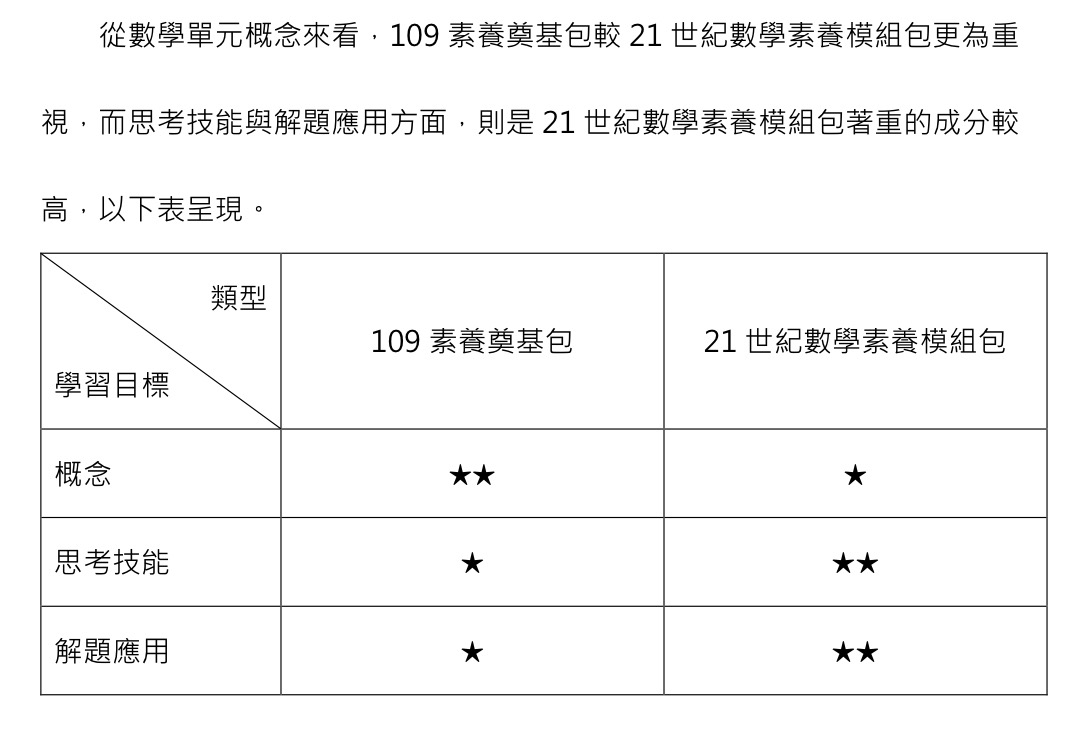 111學年度北區座談會111.11.18(宜蘭)
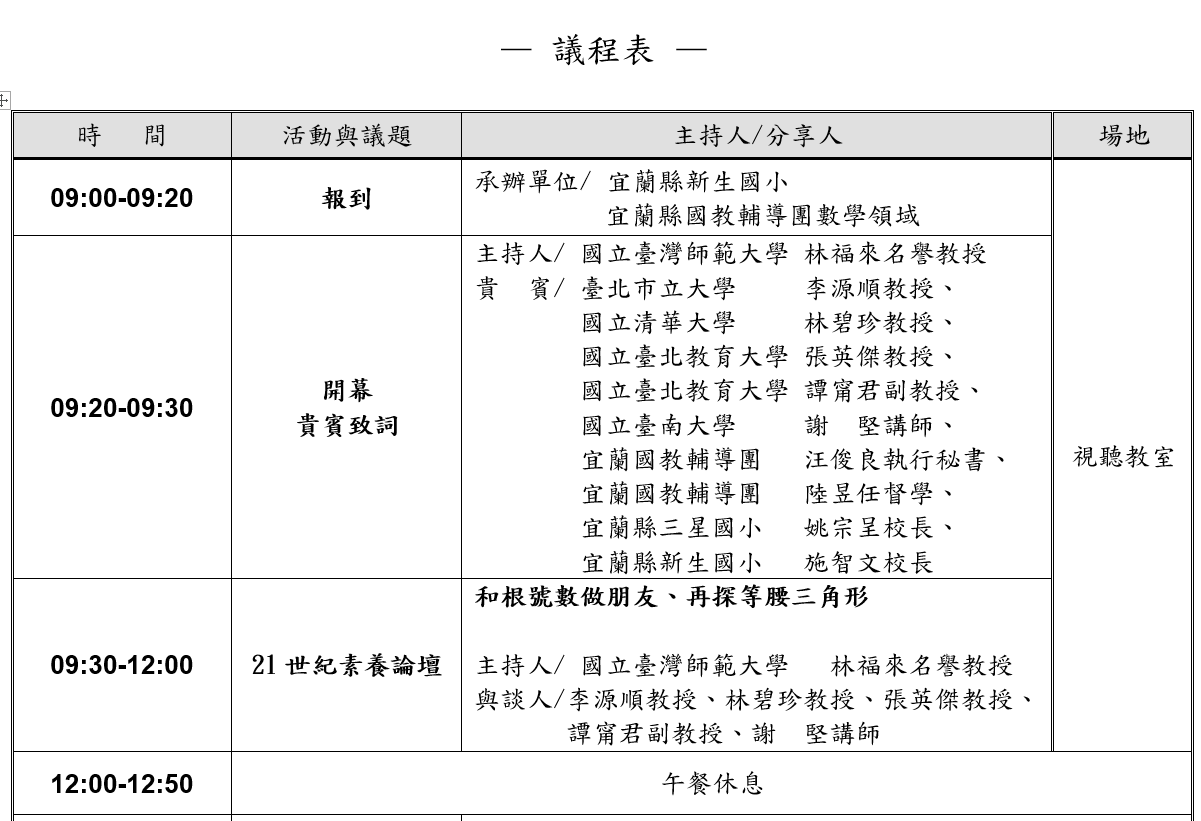 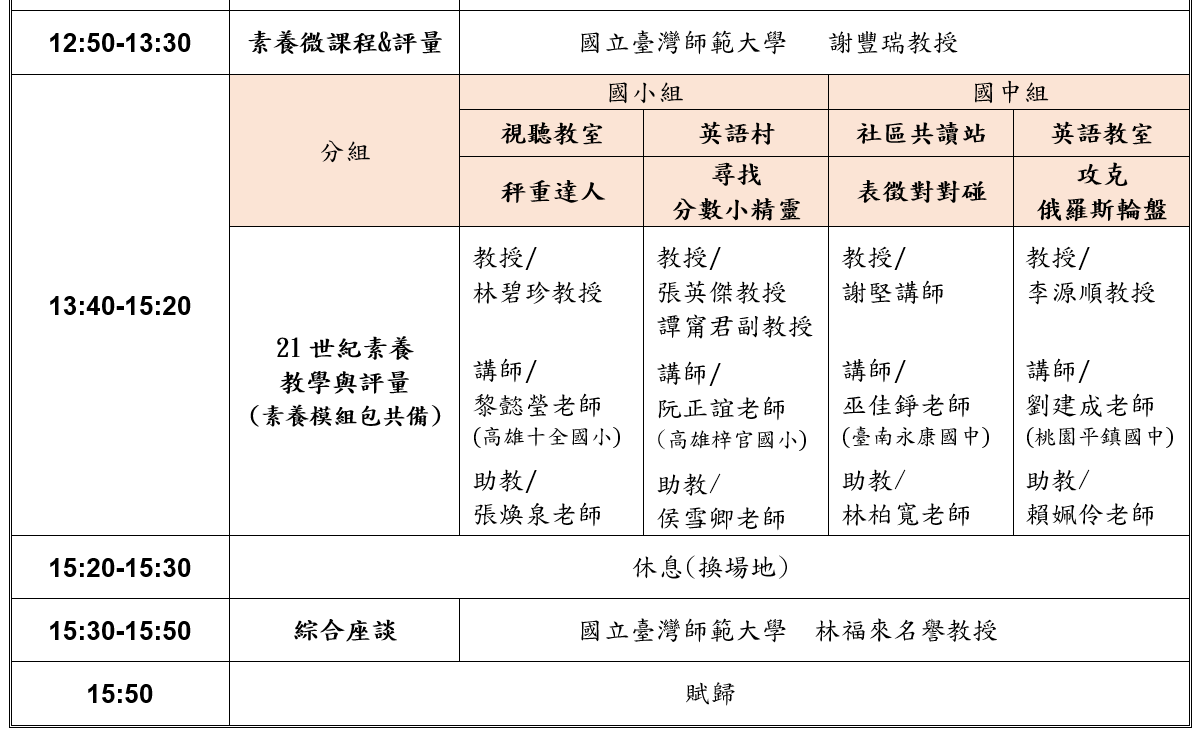 歡迎各位
112.3.17
一同參與中區座談會